doc.: IEEE 802.15-17-0521-00-007a
September 2017
Project: IEEE P802.15 Working Group for Wireless Personal Area Networks (WPANs)

Submission Title: Issues of DCT Technique for Invisible Watermarking
	
Date Submitted: September 2017	
Source: Nam Tuan Le and Yeong Min Jang (Kookmin University)

Contact: +82-2-910-5068				E-Mail: yjang@kookmin.ac.kr	
Re:
Abstract:	Discussion on D4 Comments and Resolution
Purpose: targeting D4	
Notice:	This document has been prepared to assist the IEEE P802.15.  It is offered as a basis for discussion and is not binding on the contributing individual(s) or organization(s). The material in this document is subject to change in form and content after further study. The contributor(s) reserve(s) the right to add, amend or withdraw material contained herein.
Release:	The contributor acknowledges and accepts that this contribution becomes the property of IEEE and may be made publicly available by P802.15.
Kookmin University
Issues of DCT Technique for Invisible Watermarking
Focus point
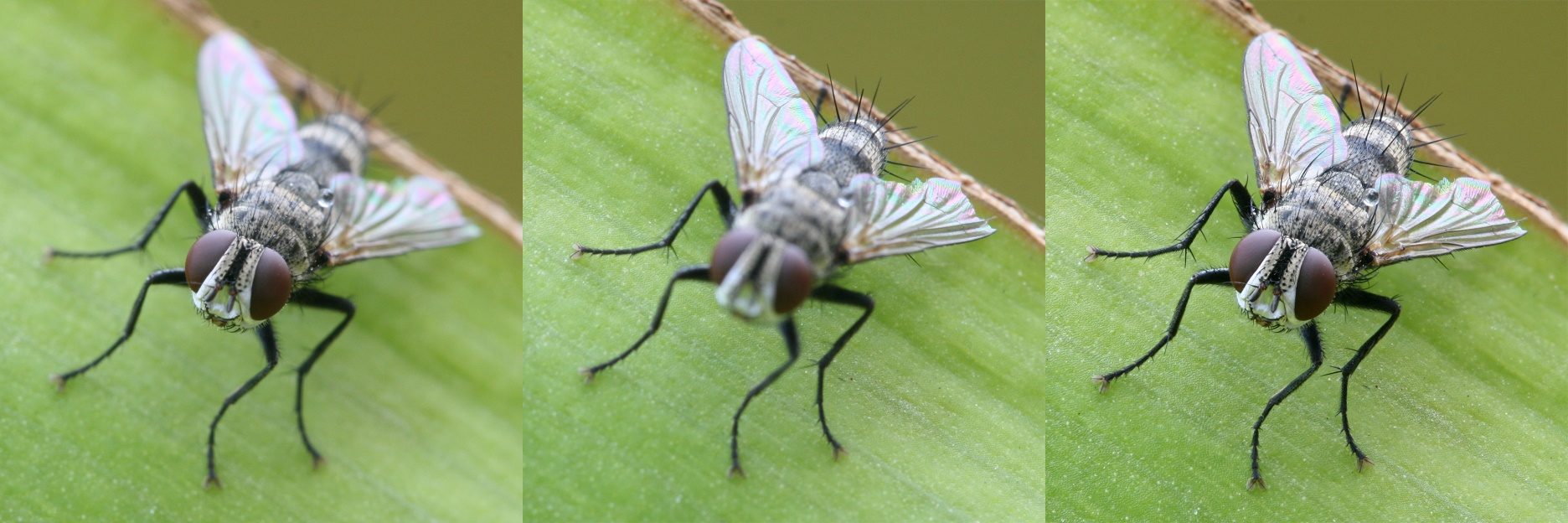 https://en.wikipedia.org/wiki/Focus_stacking
Environment ambient light
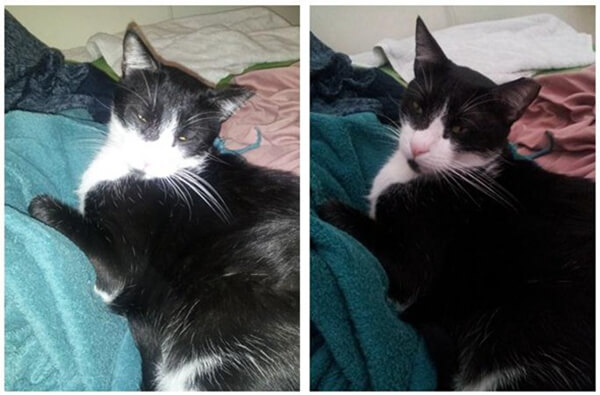 https://www.fonepaw.com/solution/take-great-photos-with-your-android-phone.html
Exposure time
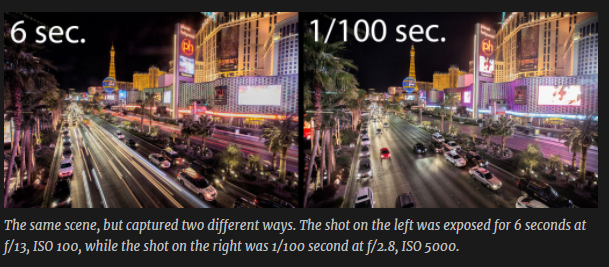 http://picture.guide/2016/01/11/three-tips-better-shot-playing-in-traffic/
Brightness Level
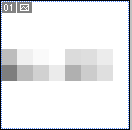 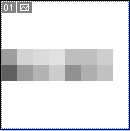 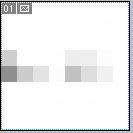 Pixel Information
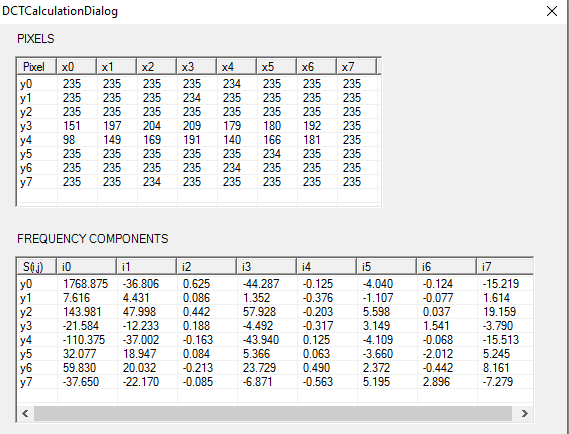 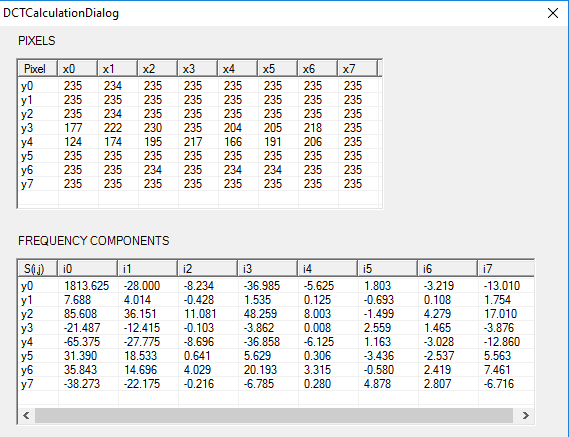 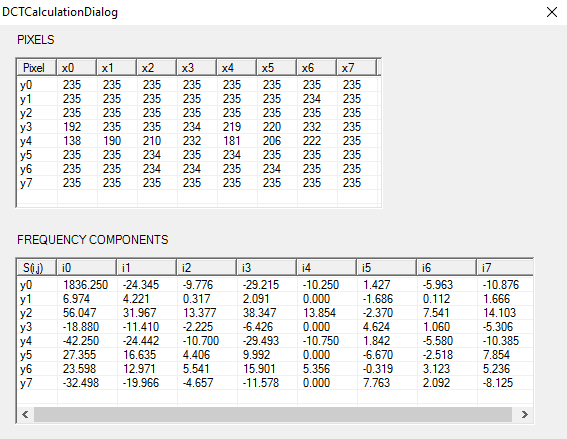 DCT Result
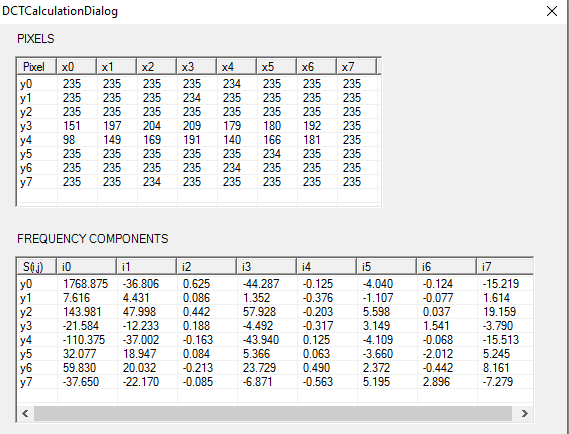 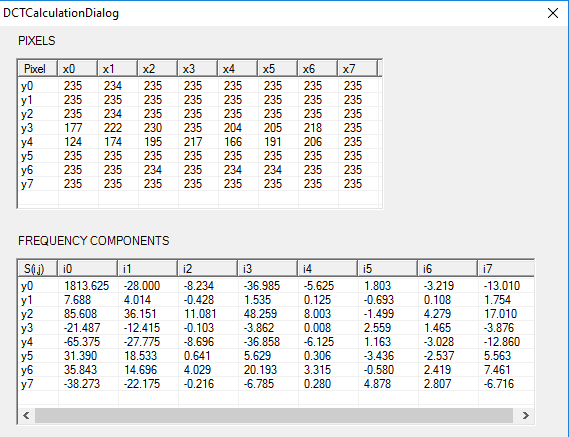 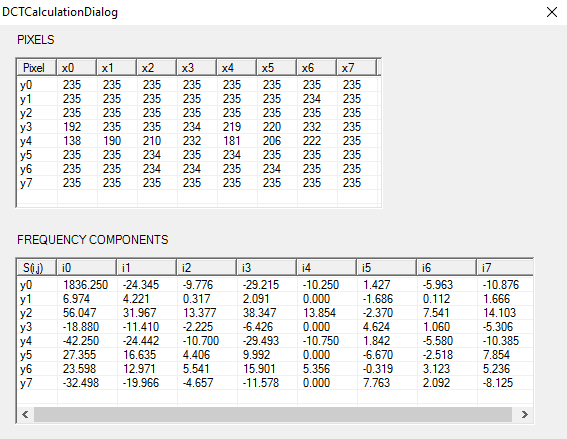 Quantization
Quantization method
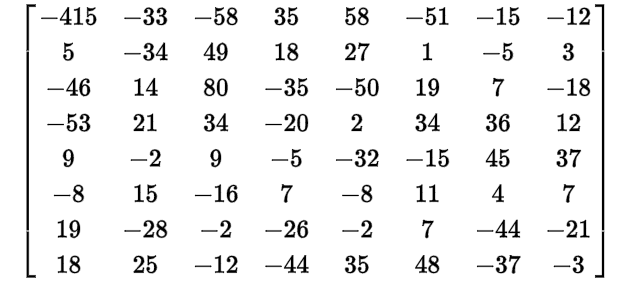 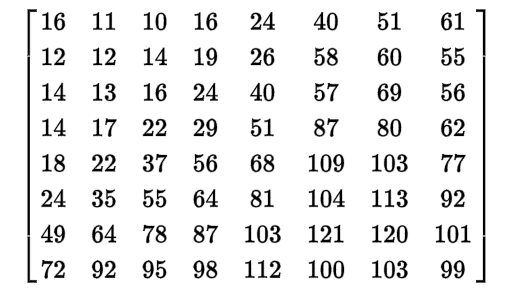 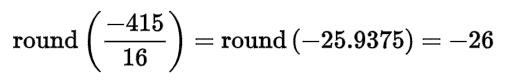 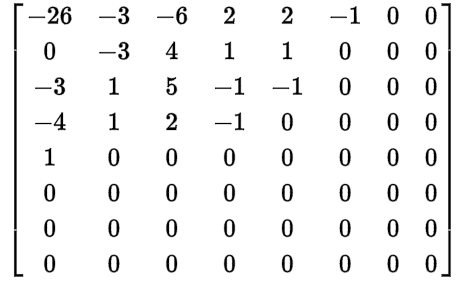 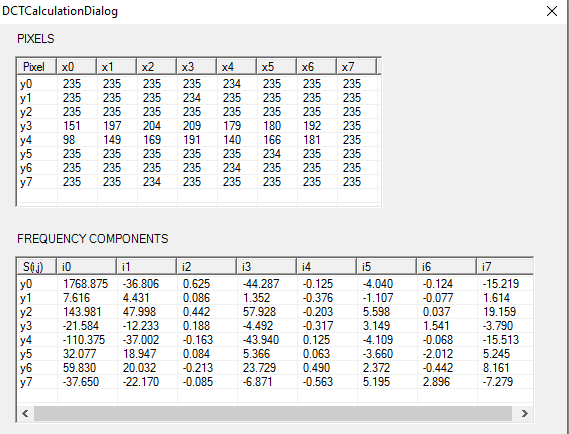 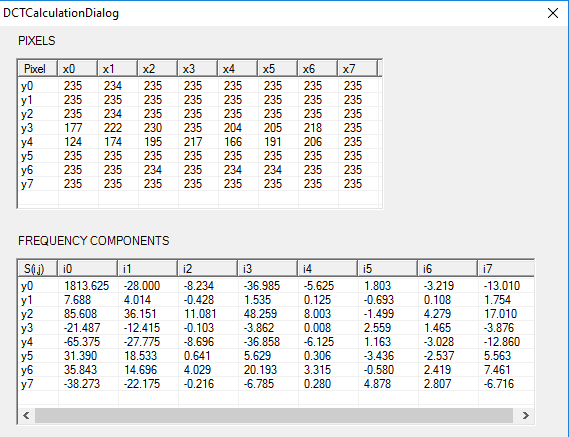 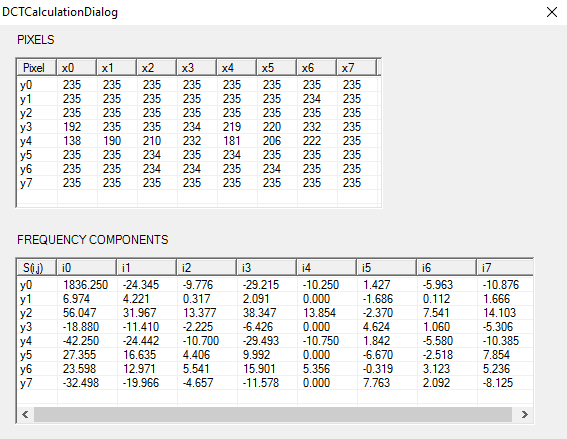 MPEG1 default quantization matrix
{8,16,19,22,26,27,29,34   },
{16,16,22,24,27,29,34,37},
{19,22,26,27,29,34,34,38},
{22,22,26,27,29,34,37,40},
{22,26,27,29,32,35,40,48},
{26,27,29,32,35,40,48,58},
{26,27,29,34,38,46,56,69},
{27,29,35,38,46,56,69,83}
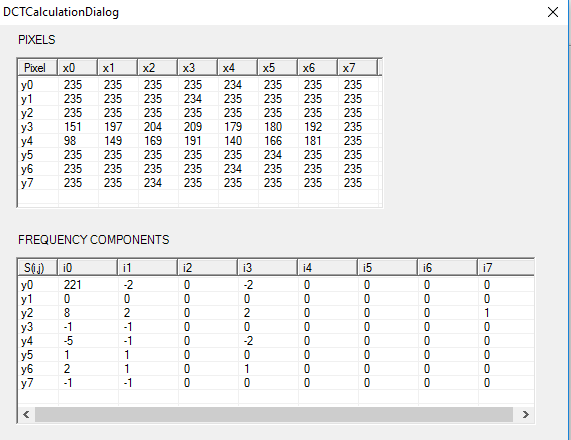 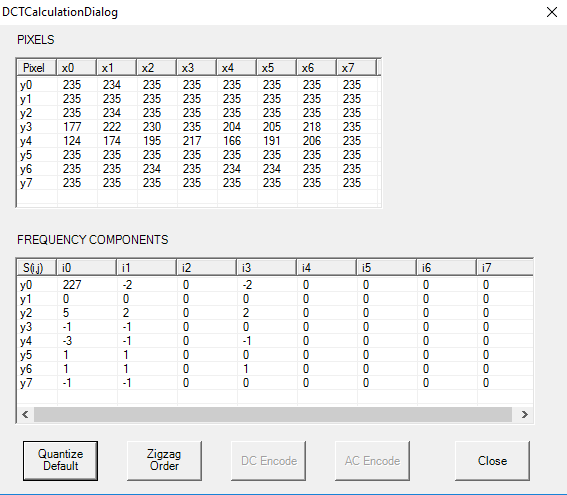 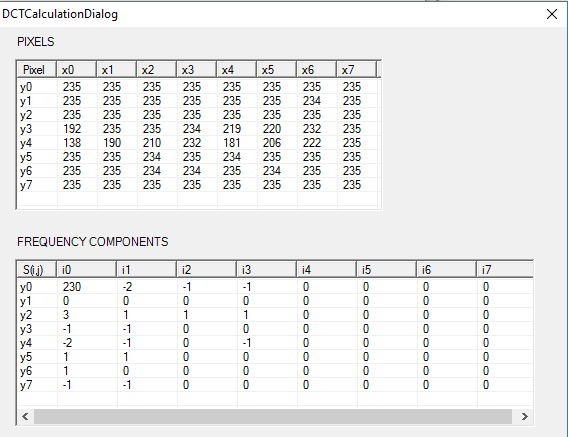